О бюджете города Батайска
 за 2020 год
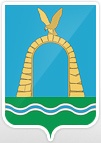 1
ОСНОВНЫЕ ПАРАМЕТРЫ БЮДЖЕТА ГОРОДА БАТАЙСКА ЗА 2020 ГОД
Млн.руб
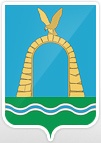 2
Бюджет города Батайска
доходы  всего
3776,8
млн. рублей
4,1 %
3627,7
млн. рублей
2020 год
2019 год
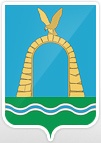 Администрация города Батайска
3
Структура межбюджетных трансфертов, предоставленных бюджету города Батайска в 2020 году
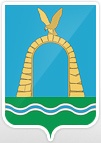 4
Бюджет города Батайска
налоговые и неналоговые доходы
1096,6
млн. рублей
17,8 %
930,6
млн. рублей
2020 год
2019 год
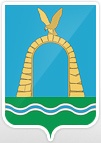 Администрация города Батайска
5
Структура доходов бюджета города Батайска за 2020 год
25,0%
71,0%
4,0%
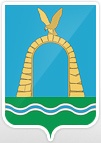 Администрация города Батайска
6
Структура налоговых доходов бюджета города Батайска за 2020 год
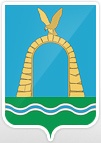 7
8
СТРУКТУРА НЕНАЛОГОВЫХ ДОХОДОВ 
БЮДЖЕТА ГОРОДА В 2020 ГОДУ
млн рублей
Арендная плата за землю – 81,2
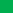 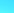 Доходы от продажи мун.им-ва и земли – 41,1
Прочие доходы от исп. мун.им-ва – 7,2
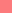 Доходы от сдачи в аренду мун.им-ва – 8,3
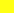 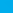 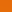 Штрафы – 5,5
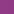 Плата за негативное воздействие на окр.среду – 0,3
[Speaker Notes: новый]
9
Основные параметры бюджета города Батайска за 2020 год
Доходы бюджета
3 776,8
Расходы бюджета 
3 750,6
млн. рублей
[Speaker Notes: Новые цифры]
Расходы бюджета города Батайска на социальную сферу в 2020 году
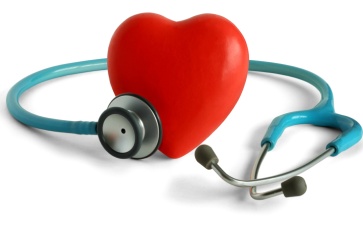 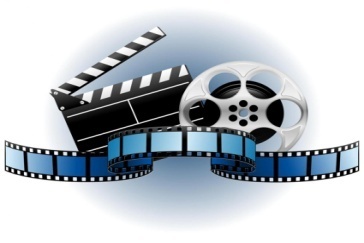 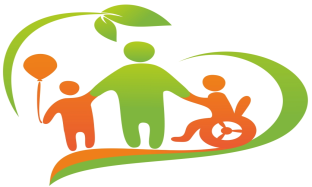 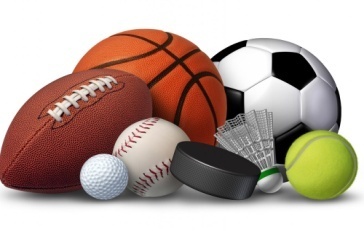 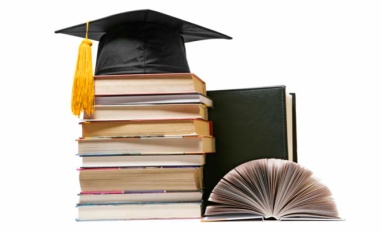 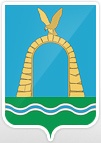 10
[Speaker Notes: новый]
Расходы бюджета города Батайска в 2020 году         3750,6 млн. рублей
млн. рублей
Социальная  сфера  – 
3239,6 млн. рублей или 86,4 %
11
[Speaker Notes: новый]